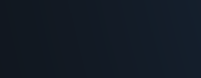 The F# Path to Relaxation
Language Design, Tools, Platforms, Community, Ecosystem, Exosystem, Openness, Cross-platform, …

Don Syme, F# Community Contributor
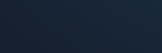 A Gentle Stroll Through the Land of Language Design and Delivery
A starting position….The great disputes of computer science should be struggled withThey are chances to make a better, simpler, more relaxed world as much as create opposing camps
Not a new idea…
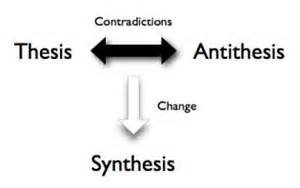 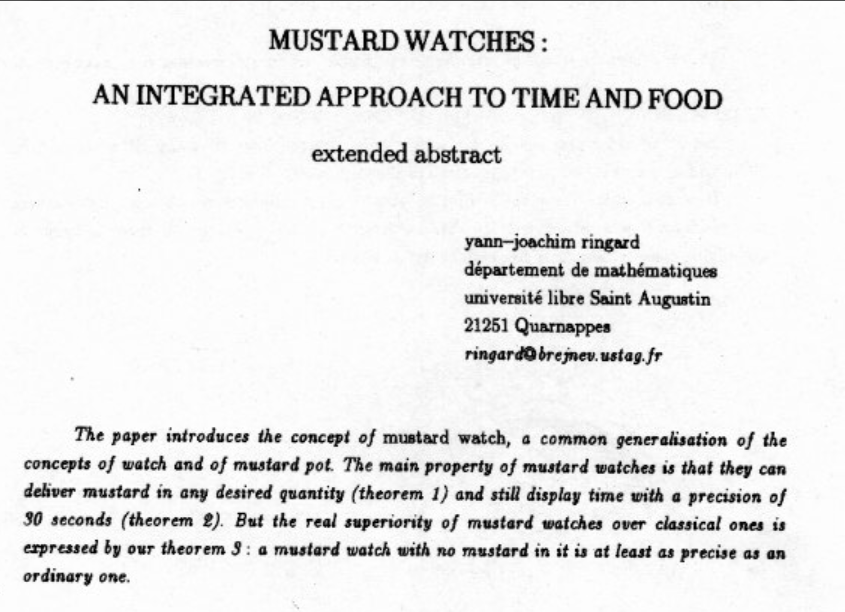 You can of course take this too far 
X
Y
?
Functional
Interop
Then (2003)Functional languages were isolated, non-interoperable, using their own VMs. Interop standards like C-calls, COM, CORBA, XML were a mess for language-integration.
And then things changed…
The F# Approach (also Scala, Swift, …)Embrace industry-standard runtime layers, and influence them. Keep exosystem at an appropriate distance. Design with end-to-end interop in mind. Compromise where needed.
Functional
Interop
Relaxation Achieved  Today’s FP languages are immensely interoperable while staying true to FP principles. F# type providers raise interop to a completely new levelSome tensions remain – not all functional techniques are easily implemented on industry standard VMs
X
Y
?
Enterprise
Openness
TL;DR – Where we are now
In one year, we’ve come a long way!
The Puzzle
In 2014, we now do open engineering on to all of F# and Visual F# Tools

Still packaged in Visual Studio as an enterprise-supported product.
Xamarin, Debian, OSX, WebSharper, FunScript, Alea, …
The 
F# Software Foundation as a voice for F# 

fsharp.org
Embrace an open ecosystem of F# libraries, tools and type-providers
XamarinStudio,  Emacs, Vim, 
FSharp.Compiler.Service
Visual F# Power Tools …
The F# Compiler – 120+ Pull Requests and risingWhere to Contribute?See fsharp.github.io
visualfsharp.codeplex.com (Git)
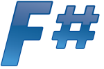 F# Compiler and Service Open Edition Git repos 
(github)
Your F# Compiler, Language and Library contributions
Xamarin packaging repos 
(internal)
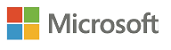 Microsoft packaging of Visual F# Tools for Windows
github.com/fsharp
Debian packaging repos
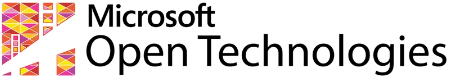 Visual F# Compiler public Git repo 
(codeplex)
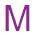 Emacs MELPA package  Releases
FCS Nuget packages
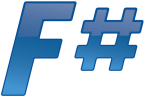 F# open editing tools repo
(github)
Visual F# Power Tools repo 
(github)
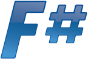 Visual Studio major releases
Visual F# Tools daily builds
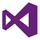 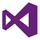 Mono Releases in OSX
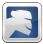 Visual F# Tools OOB updates
Xamarin.Android/iOS Core Library for F#
Xamarin.Studio releases
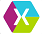 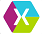 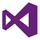 Visual F# Power Tools releases
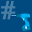 MonoDevelop  Releases
Debian Linux Packages
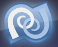 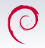 The F# Language Design Processfslang.uservoice.com
The F# Compiler Servicefsharp.github.io/FSharp.Compiler.ServiceFsReveal
Enterprise
Openness
Relaxation Achieved Enterprise Quality + Openness + Community + Tooling + Ecosystem + Evolution Path= Goodness
X
Y
?
Functional
Objects
Then (2003)In the 1990s functional languages were historically anti-OOEven today any mention of objects in some Haskell circles gives people an “urrgghhh…” reaction.Modern Compiler Implementation with Standard ML - Chapter 14, Object Oriented Programming object – to express a dislike or distaste for something (approx. quote)
F# - Objects + Functional
type Vector2D (dx:double, dy:double) =

   let d2 = dx*dx+dy*dy

   member v.DX = dx
   
   member v.DY = dy
   
   member v.Length = sqrt d2
   
   member v.Scale(k) = Vector2D (dx*k, dy*k)
Inputs to object 
construction
Object internals
Exported properties
Exported method
Constructed Class Types
type ObjectType(args) = 
    let internalValue = expr
    let internalFunction args = expr
    let mutable internalState = expr
    member x.Prop1 = expr
    member x.Meth2 args = expr
Objects
Object Expressions
{ new IObject with 
    member x.Prop1 = expr
    member x.Meth1 args = expr }

{ new Object() with 
    member x.Prop1 = expr
    interface IObject with
      member x.Meth1 args = expr
    interface IWidget with
      member x.Meth1 args = expr }
Object Interface Types
type IObject = 
  interface ISimpleObject
  abstract Prop1 : type
  abstract Meth2 : type -> type
The F# approach is to embrace objects, make them fit with the expression-oriented typed functional paradigmespecially for interop and software engineering purposesbut not embrace full “object-orientation”
Functional
Objects
Relatively Graceful Degradation
(some type annotations needed)
Relatively Graceful Degradation
(some type annotations needed)
Some combinations outlawed for sanity
A functional-first approach makes a huge difference in practicefsharp.org/testimonials
An analysis (Simon Cousins, Energy Sector)
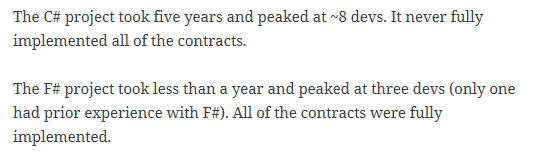 350,000
lines of C# OO
by offshore team
30,000
lines of robust F#, with 
parallel +more features
An application to evaluate the revenue due from Balancing Services contracts in the UK energy industry

http://simontcousins.azurewebsites.net/does-the-language-you-use-make-a-difference-revisited/
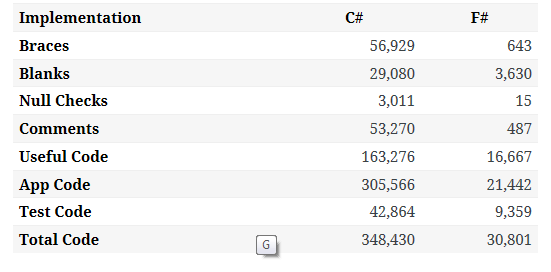 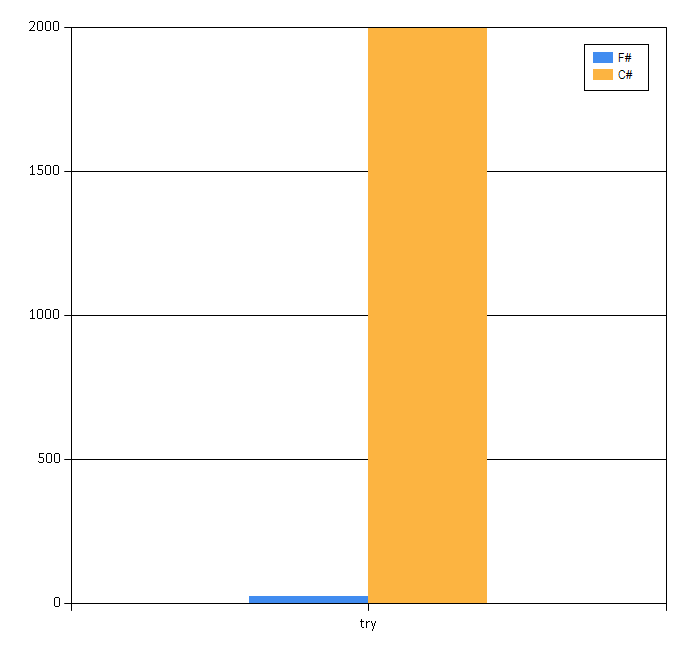 Simon Cousins, Energy Sector
Zero
bugs in deployed system
“F# is the safe choice for this project, 
any other choice is too risky”
An application to evaluate the revenue due from Balancing Services contracts in the UK energy industry

http://simontcousins.azurewebsites.net/does-the-language-you-use-make-a-difference-revisited/
Functional
Objects
Positive Synthesis Achieved some limitations remain…  and there is one area in particular that’s worth discussing….
Circularities and Modularity in the Wild(Analysis by Scott Wlaschin and F# Community)
Mixed OO/Functional Programming Has WonLambdas in C#, Java, C++, …Async monadic modality in C#, Javascript, PHP (Hack), …Function types in C#, TypeScript, …Generics in C#, Java, Visual Basic, ……
… except where it hasn’tInheritance everywhere!!!Nulls everywhere!!!Circularities everywhere!!!!
Unnecessary Circularities are Evil
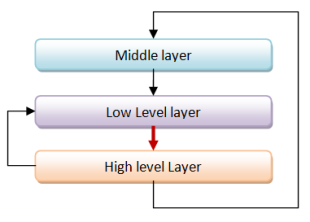 To the functional programmer, it is “obvious” that our software methodology should help minimize and reduce cyclic dependencies in program structure.
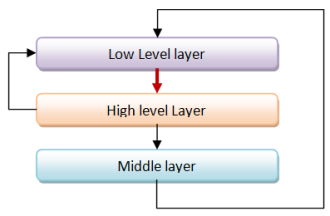 The C# approach to circularity
All files in an “assembly” are mutually referential 

Arbitrary circularity and dependency between “internal” items in an assembly

[InternalsVisibleTo] can reveal internals of one assembly to another

Mutually recursive “assemblies” are possible if you try hard
The F# approach to circularity
Like Haskell and all Hindley-Milner languages, F# has a file ordering

F# prohibits direct circularities across files

F# encourages minimizing dependencies within a file

Parameterization the preferred technique

F# objects support limited forms of circularity when needed
Let’s analyse some C# and F# projects
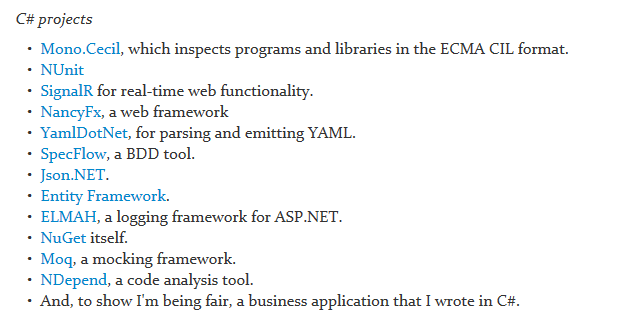 Let’s analyse some C# and F# projects
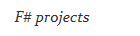 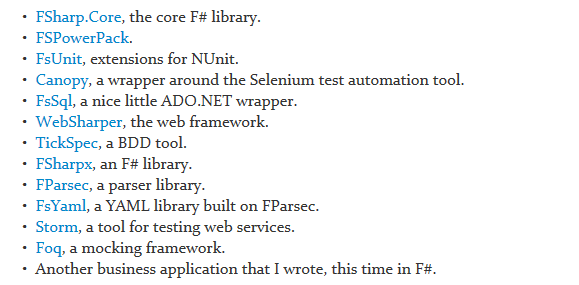 F# code has fewer top-level dependencies
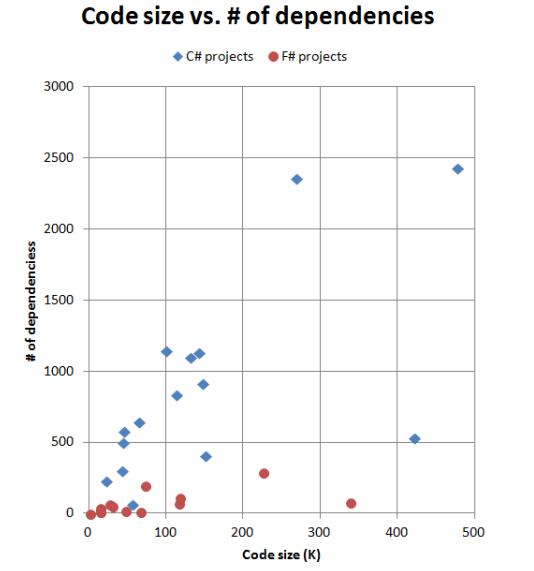 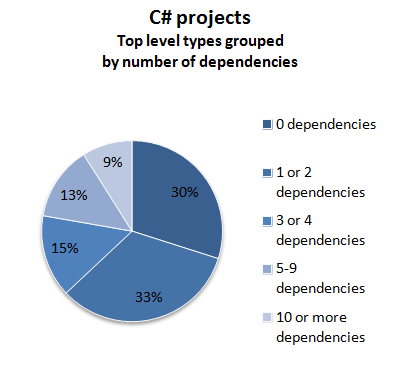 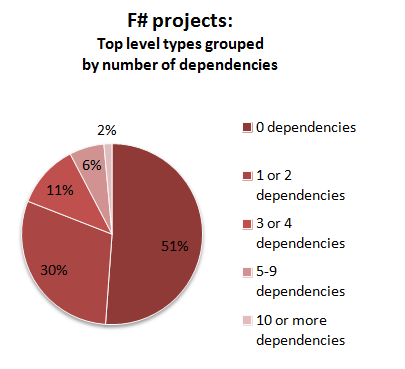 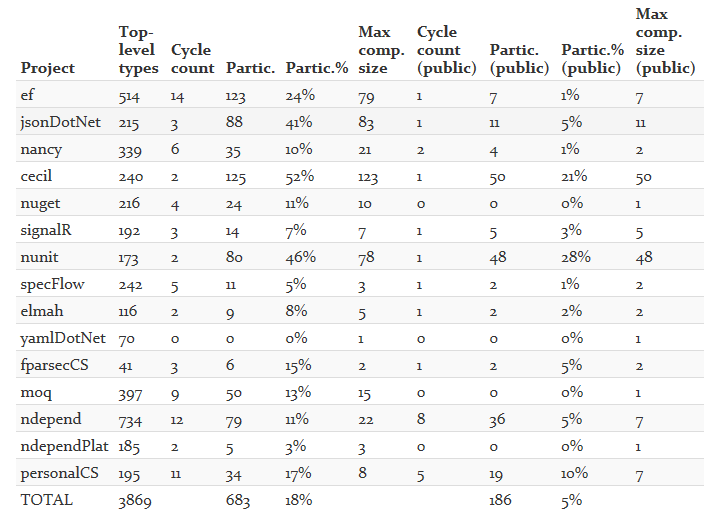 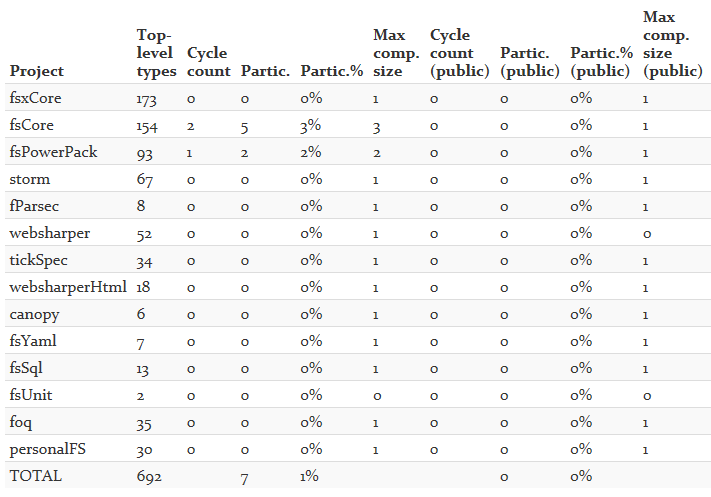 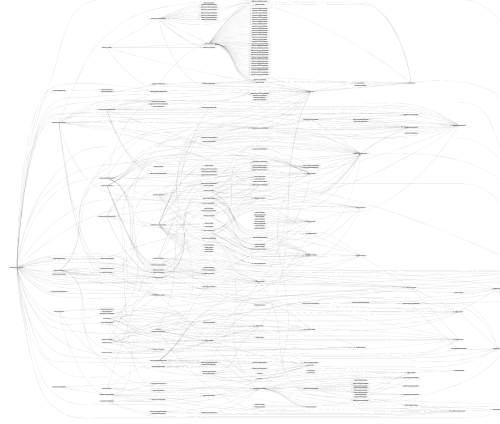 SpecFlow (C#)
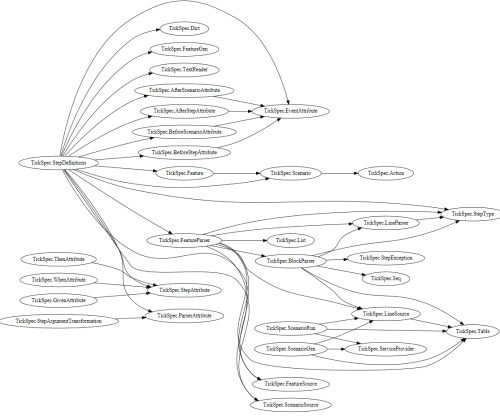 TickFlow (F#)
What about circularity?
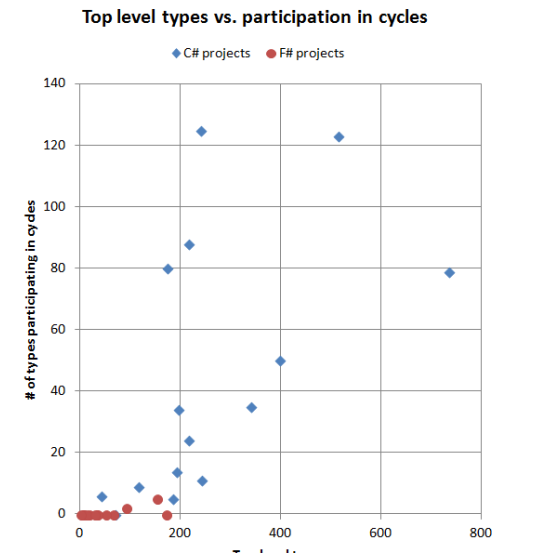 Why the difference between C# and F#?

In C#, there is nothing stopping you from creating cycles. In fact, you have to make a special effort to avoid them.

In F#, you can't easily create cycles at all.
Microsoft Entity Framework
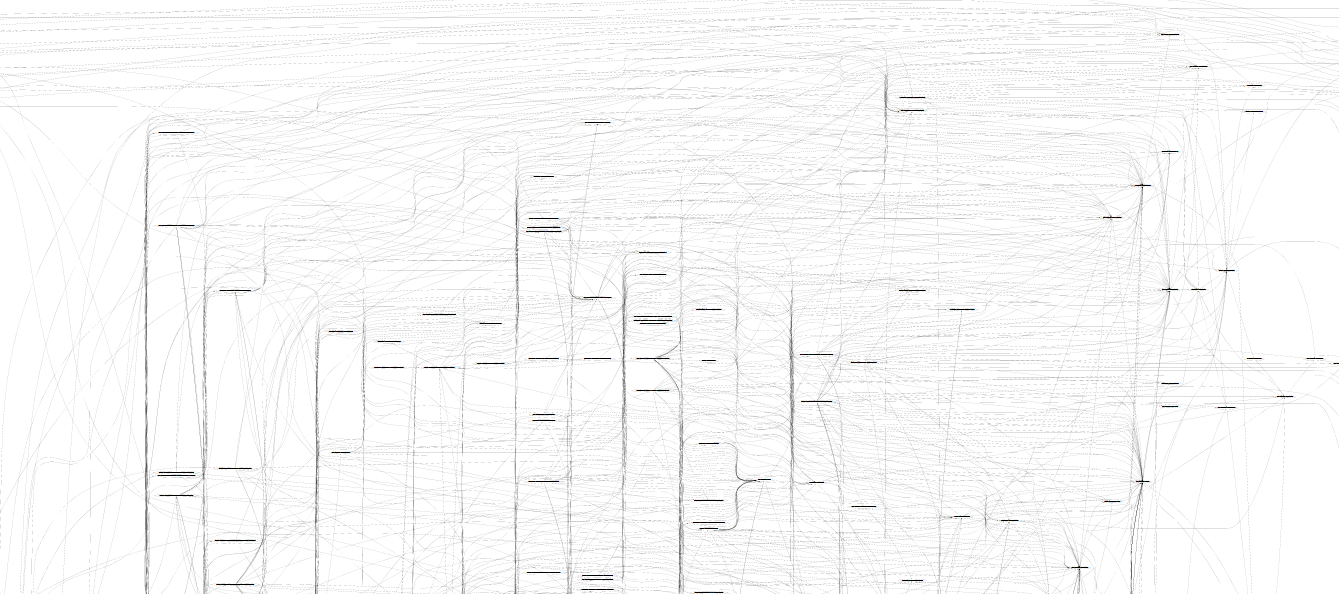 TickFlow
In theory and in practice, unmoderated intra-component cycles are a disasterLanguage mechanisms that enforce acyclicity are good
Pattern Matching
Abstraction
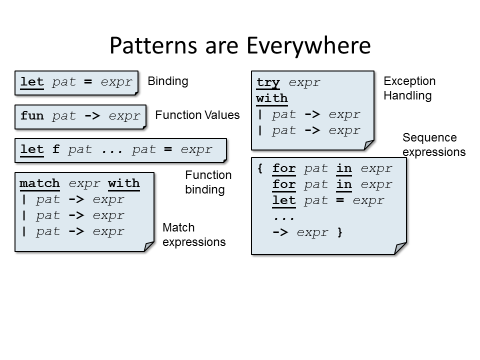 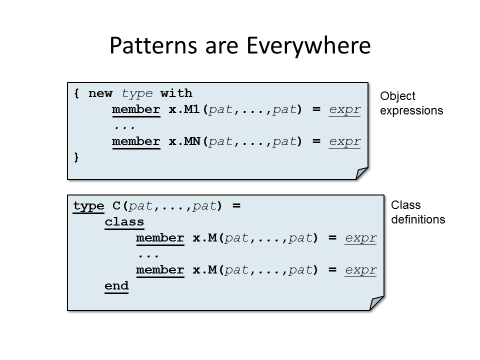 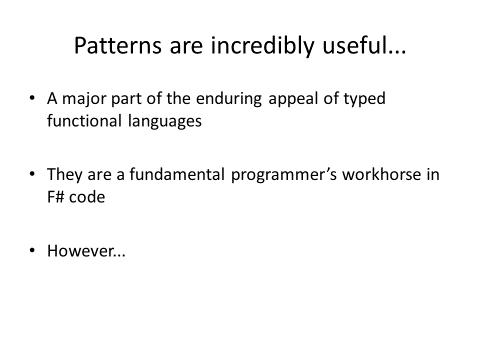 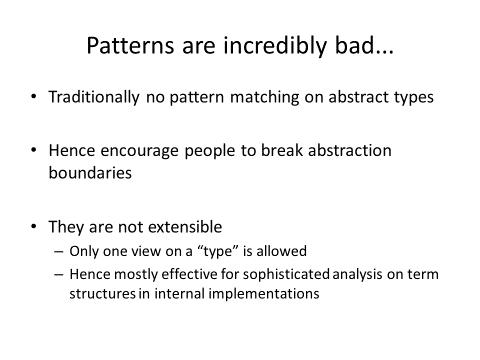 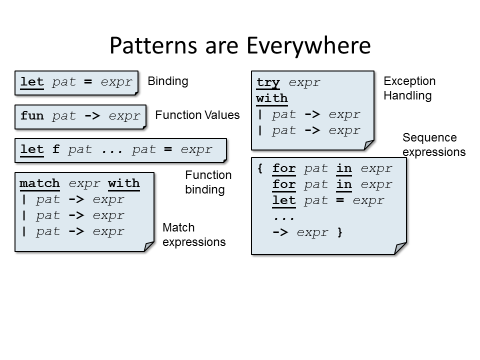 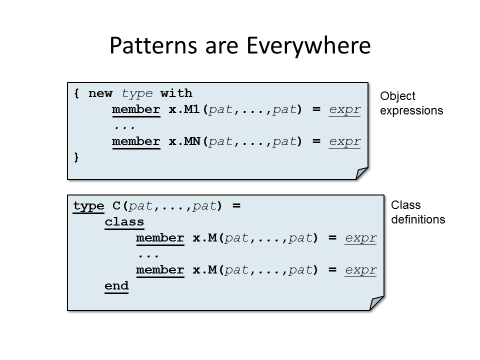 Pattern matching is a lovely featurebut without a way to name, abstract and parameterize patterns, it’s a real problem in practice
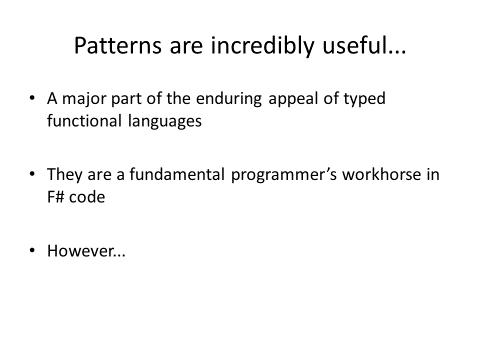 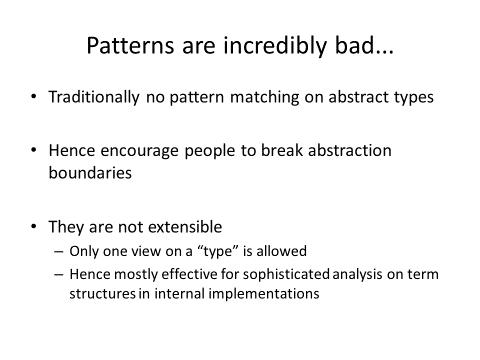 Enter F# Active Patterns….(Similar to Scala extractors, designed at the same time in loose cooperation)
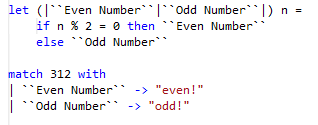 F# active patterns to view F# abstract syntax trees
module BasicPatterns = 

    let (|Value|_|) (e:FSharpExpr) = ...

    let (|Const|_|) (e:FSharpExpr) = ...

    let (|TypeLambda|_|) (e:FSharpExpr) = ...

    let (|Lambda|_|) (e:FSharpExpr) = ...

    let (|Application|_|) (e:FSharpExpr) = ...

    let (|IfThenElse|_|) (e:FSharpExpr) = ...

    let (|Let|_|) (e:FSharpExpr) = ...

    let (|LetRec|_|) (e:FSharpExpr) = ...

    let (|NewRecord|_|) (e:FSharpExpr) = ...

    let (|NewUnionCase|_|) (e:FSharpExpr) = ...

    let (|NewTuple|_|) (e:FSharpExpr) = ...

    let (|TupleGet|_|) (e:FSharpExpr) = ...
F# active patterns to view C# abstract syntax trees
let (|IdentifierNameSyntax|_|) (n: CSharpSyntaxNode) =
        match n with
        | :? IdentifierNameSyntax as t -> Some(t.CSharpKind(), t.Identifier)
        | _ -> None
 
    let (|IdentifierName|_|) (n: CSharpSyntaxNode) =
        match n.CSharpKind() with
        | SyntaxKind.IdentifierName -> ...
        | _ -> None
 
    let (|QualifiedNameSyntax|_|) (n: CSharpSyntaxNode) =
        match n with
        | :? QualifiedNameSyntax as t -> ...
        | _ -> None
 
    let (|QualifiedName|_|) (n: CSharpSyntaxNode) =
        match n.CSharpKind() with
        | SyntaxKind.QualifiedName -> ...
        | _ -> None
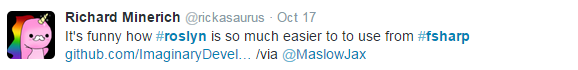 Pattern Matching
Abstraction
Relaxation AchievedAn extremely useful mechanism that greatly expands the utility of pattern matching in the language
Code
Data
We are living through an information revolution
The Information Revolution
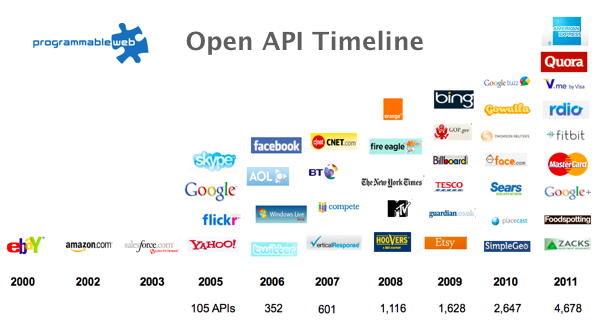 2012
2013
10,537
6,432
Paradigm Locator
Options

make statically typed langs more dynamic

make dynamically typed langs more static

apply moderated static typing much more broadly
We need to bring information into the language…At internet-scale, strongly tooled, strongly typed
http://fsharp.github.io/FSharp.Data/images/csv.gif http://fsharp.github.io/FSharp.Data/images/wb.gif
Code
Data
Relaxation Achieved (200%)F# Type Providers have been a staggeringly successful feature – their range of useful application is enormous.  They bring data and typed programming into synthesis like no other feature around
X
Y
?
Sync
Async
Sync
Async
Relaxation Achieved (200%)See F# Async
Numbers
Numbers-with Units
Units
Non-units
Relaxation Achieved (95%)F# units-of-measure are good, useful and non-intrusive. But there must surely be further ways to generalize the addition of meta-annotations and checking. Haskell work is exploring this.
GPU
CPU
fsharp.org/use/gpu
CPU
GPU
Relaxation Achieved F# quotations unlock the use of F# as a GPU language
What’s Ahead?Well, most major areas of tension have been resolvedBut there are still some areas that bug me...
REPL
Distribution and Scale
?
github.com/nessos/Vagrant 
github.com/nessos/mbrace
In Conclusion
Questions?